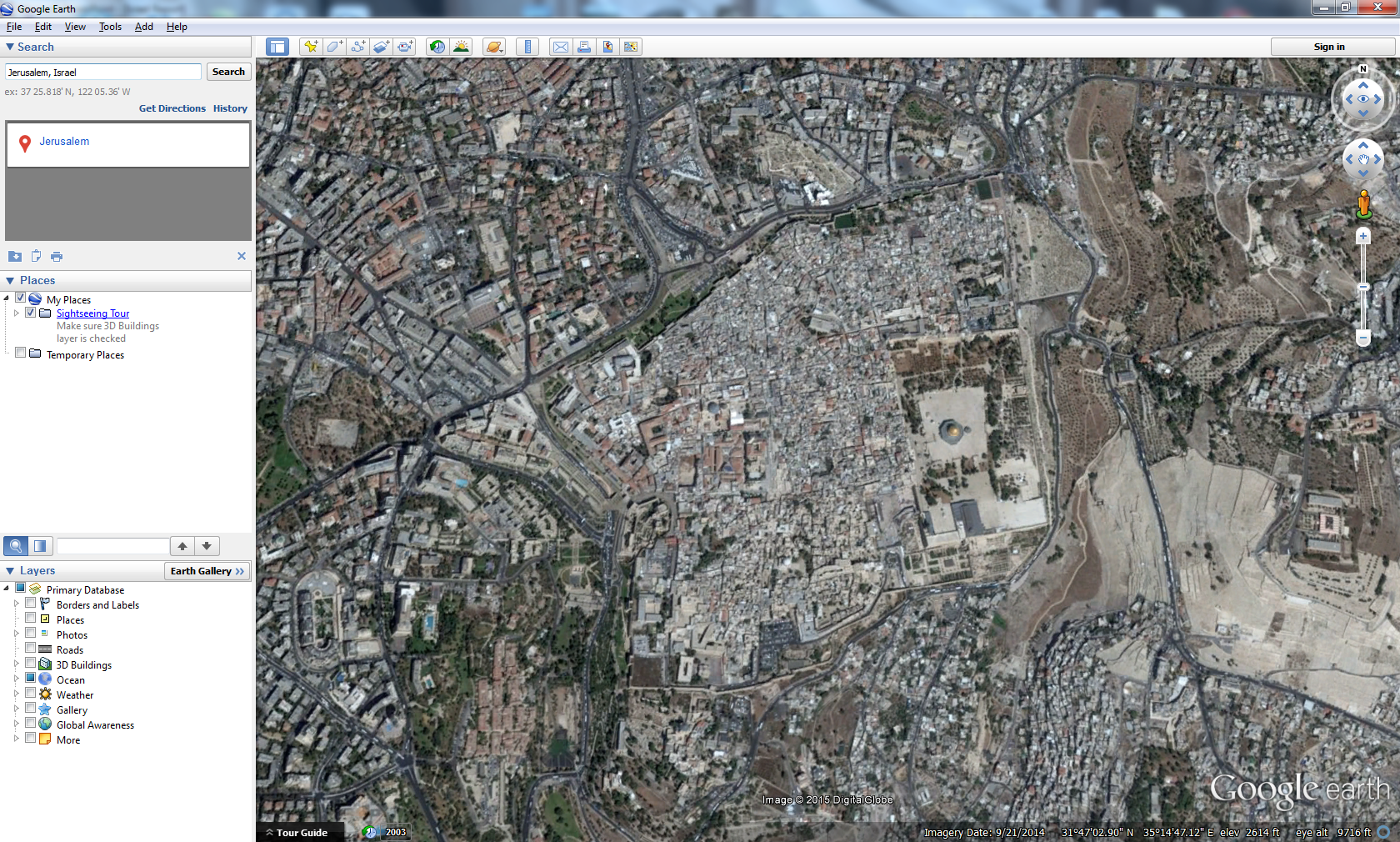 The National Hotel
From: Google Earth
Herod’s Gate
Damascus Gate
Garden of Gethsemane
Lions     Gate
New Gate
Temple Mount / Dome of the Rock
Eastern     Gate
Mt of Olives
Jerusalem Old City
Jaffa            Gate
Dung Gate
City of David
Zion             Gate
1
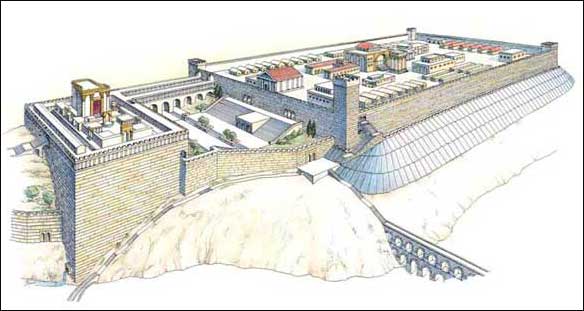 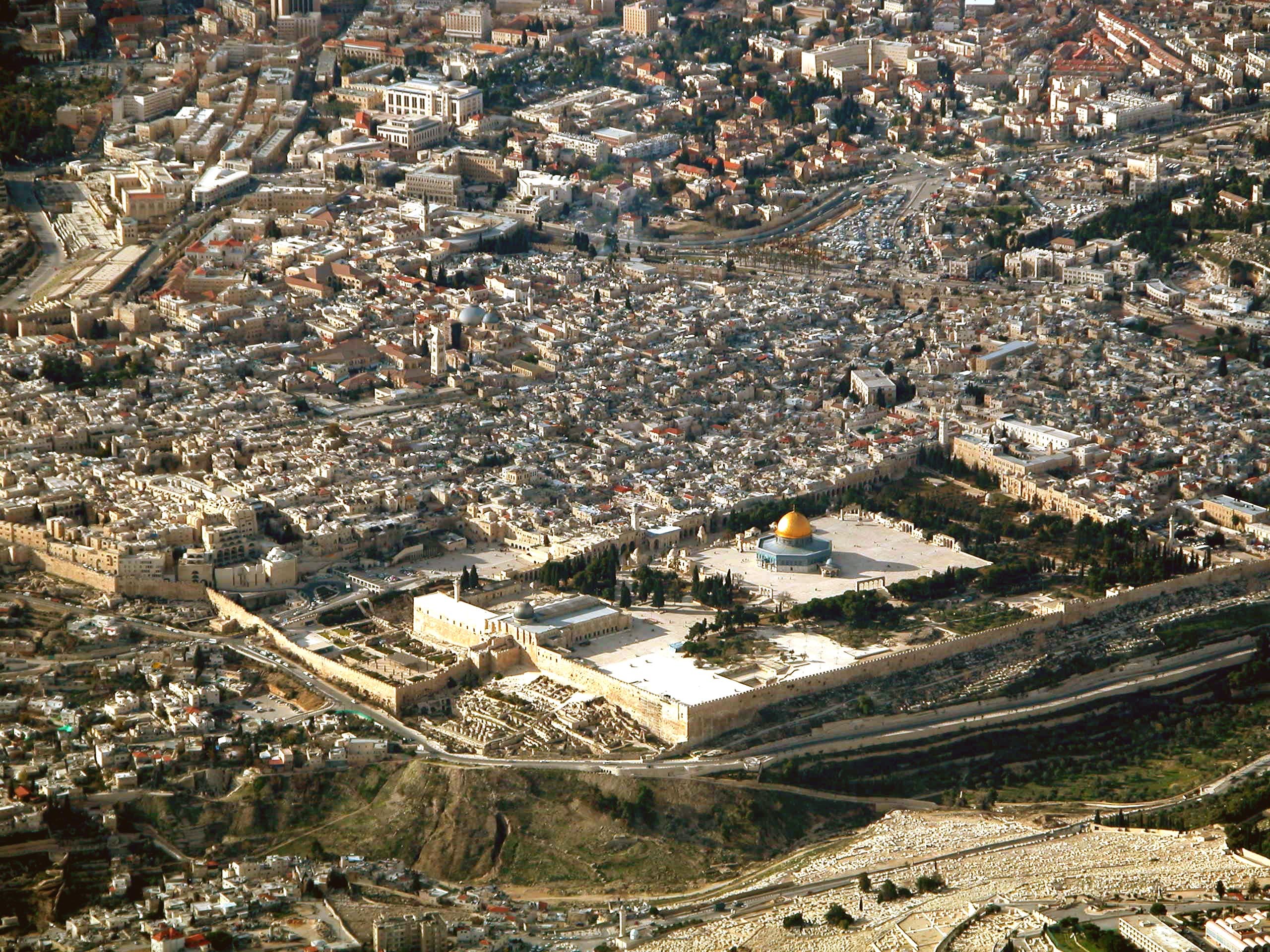 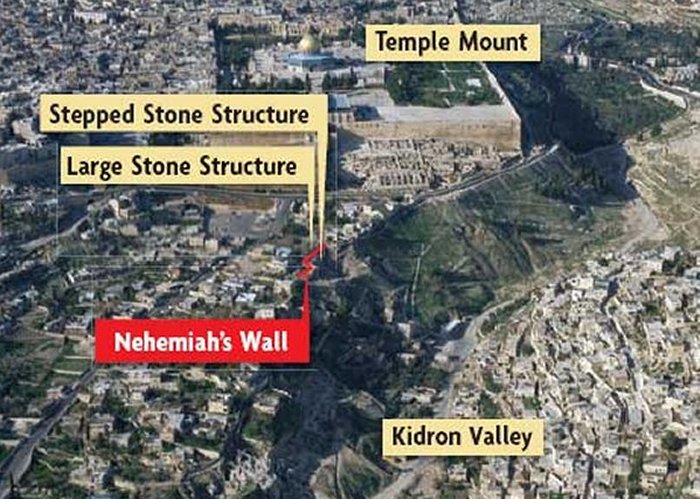 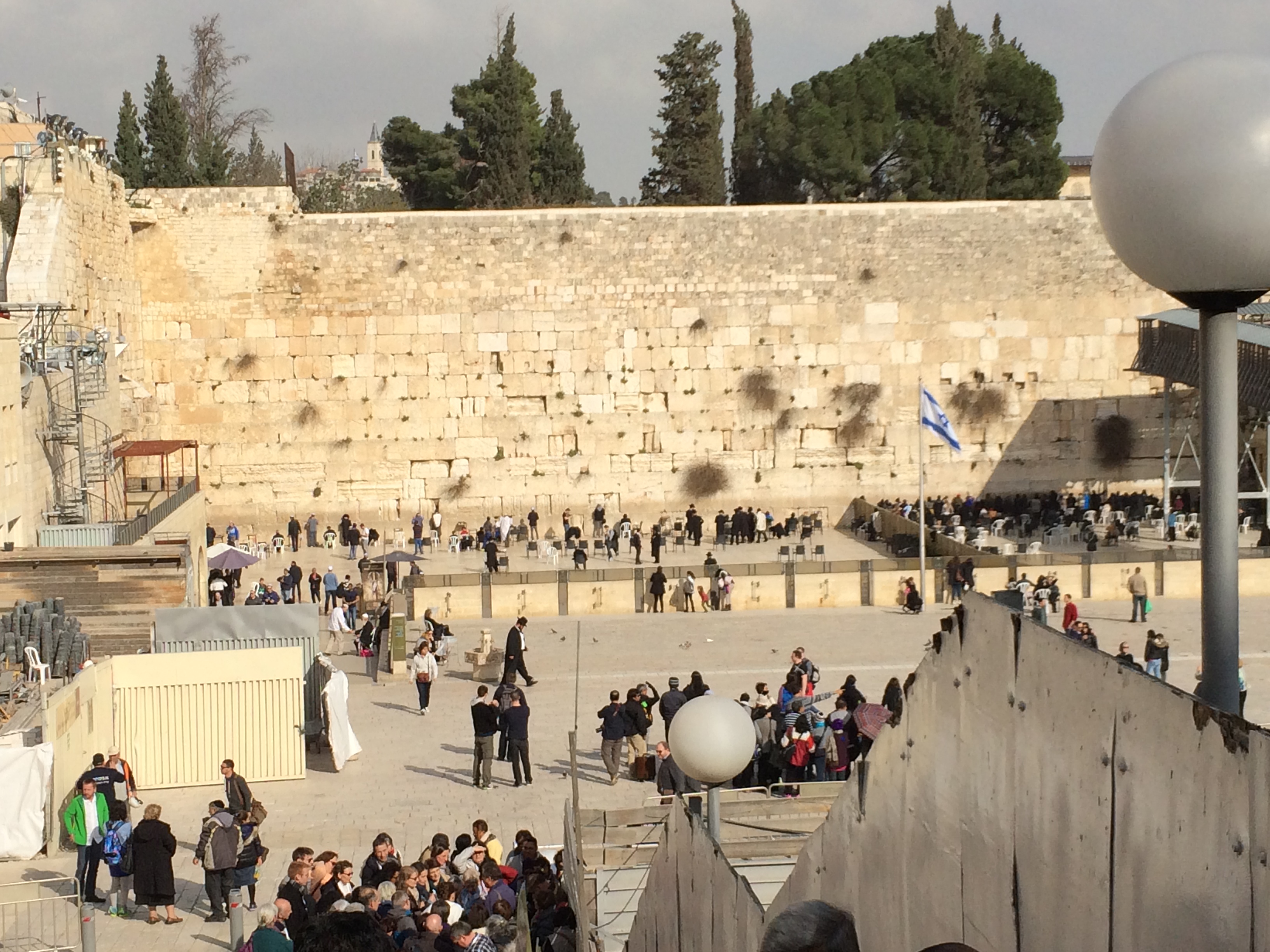 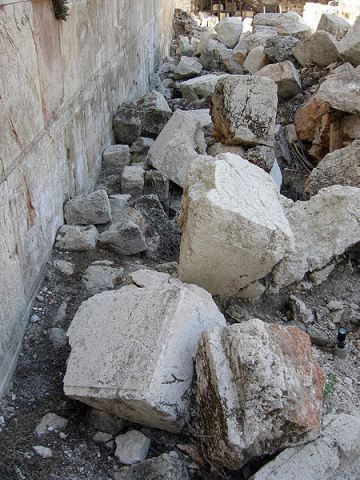 Some of the remaining rubble from when the Romans dumped the temple blocks off of                  the temple mount.

Mark 13:1-2
As He was going out of the temple, one of His disciples said to Him, "Teacher, behold what wonderful stones and what wonderful buildings!" 2 And Jesus said to him, "Do you see these great buildings?               Not one stone will be left upon another which will             not be torn down."